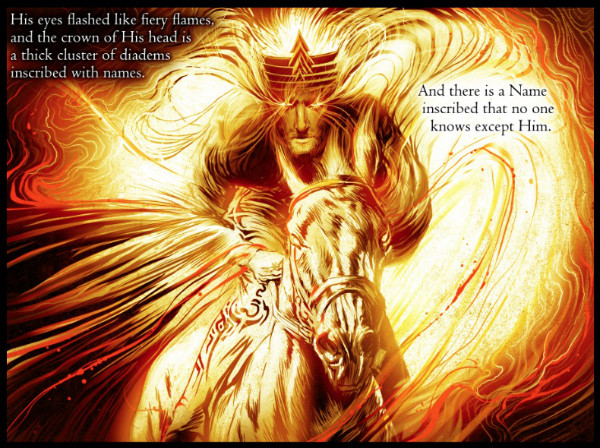 The book of Revelation
Introduction
What is the message of Revelation?
God should be properly honored at the expense of others who claim authority

God will be victorious in the end
Why is Revelation so difficult?
Two main sections
The biggest problem- 6-19
Chapters 6–19
Genre
An apocalypse  (1:1)
What is an apocalypse?
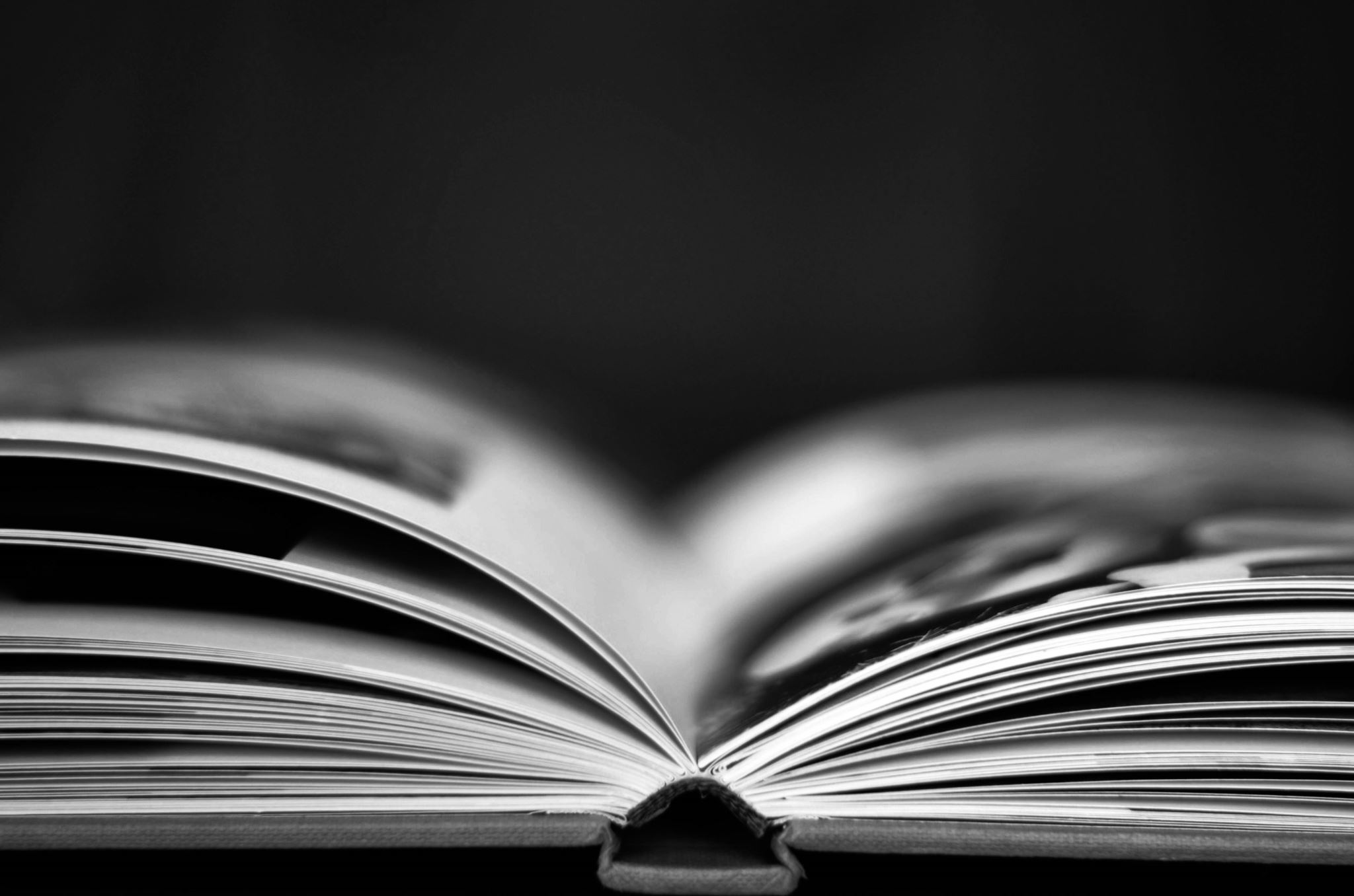 "'Apocalypse' is a genre of revelatory literature with a narrative framework, in which a revelation is mediated by an otherworldly being to a human recipient, disclosing a transcendent reality which is both temporal, insofar as it envisages eschatological salvation, and spatial, insofar as it involves another, supernatural world," (Collins, Apocalyptic Imagination, 4).
Why an apocalypse?
A coded message to avoid persecution?

No, this is the way revelatory oracles were recorded at the time.
Other examples of apocalyptic literature (200 BC –100 AD)
Summary of genre
Revelation uses the characteristics of the genre exemplified in both canonical and non-canonical texts

What are the features?
Other characteristics- the number 7 (54x)
Seven churches
Seven spirits
Seven golden lampstands
Seven flaming torches
Seven spirits
Seven eyes and horns of the lamb
Seven angels
Seven thunders
Seven heads of the great dragon
Seven beatitudes
Sevenfold use of "Every tribe and tongue and people and nation."
Other characteristics- Heavenly throne-room scenes
Other characteristics- Use of the OT
Authorship
EXTERNAL EVIDENCE
INTERNAL evidence
"John" 1:1, 4, 9; 22:8
He shows a familiarity with the Hebrew OT
Apocalypses were produced in Palestine
He is not a native Greek speaker
The apostle John (Justin Martyr, Dial. 81.4- 155 AD)
John the elder (Eusebius, Hist. Eccl. 7.25.12–16).
Date
Circa 95 ad
64–70 AD
Internal evidence
11- Is the temple still standing?
17:9 –11
External evidence (Irenaeus, Adv. Haer. 5.30.3- 180 AD)
"Babylon"= Rome in other apocalypses all written after 70 AD
13:14- Nero redivivus- only well-known at the end of the first
Persecution?
6:6- Domitian's edict restricting viticulture?
Date
Revelation 17:9 “This calls for a mind that has wisdom: the seven heads are seven mountains on which the woman is seated; also, they are seven kings, 10 of whom five have fallen, one is living, and the other has not yet come, and when he comes he must remain only a little while. 11 As for the beast that was and is not, it is an eighth, but it belongs to the seven, and it goes to destruction. 12 And the ten horns that you saw are ten kings who have not yet received a kingdom, but they are to receive authority as kings for one hour, together with the beast.
Date- Summary
While some evidence might be construed to point to the early date, the internal and evidence taken together is much stronger for the later date.
It is possible that the author used earlier sources.
The Emperor Domitian
Depicted as a cruel, immoral ruler
Referred to himself as dominus et deus.
These sources are biased against Domitian.
The Emperor Domitian
Damnatio memoriae
The Emperor Domitian
"The ancient pagan sources have not a single word on Domitian's alleged attacks on the Christians...No convincing evidence exists for a Domitianic persecution of the Christians. The growth of the legend may well be impressive, but the consistent development only serves to weaken the case," Jones, The Emperor Domitian, 115, 117.
Persecution?
Not official, governmental persecution

This wouldn’t happen until Decius

Revelation reflects present, localized persecutions, and anticipates larger scale ones
Approaches to Revelation
Preterist- Refers exclusively to the destruction of Jerusalem (70 AD)
Historicist- Refers to successive ages of the church
Futurist- Everything except for 1 –3 is future
Redemptive-historical idealist- The events take place repeatedly throughout the history of the church